WELCOME!
Youth Prophecy Group
10:00am PST
#6
Contact:
youthprophecygroup@gmail.com
For notes, questions, updates, and recordings
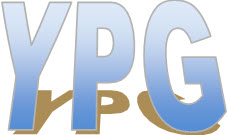 November 17,2019

Meeting Six

We’re glad you’re here to share and discuss the Midnight Cry message.
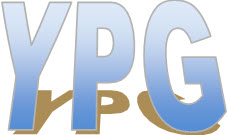 The New World Order
Lesson Six
The World Power Systems
“A New World Order”
-Mikhail S. Gorbachev
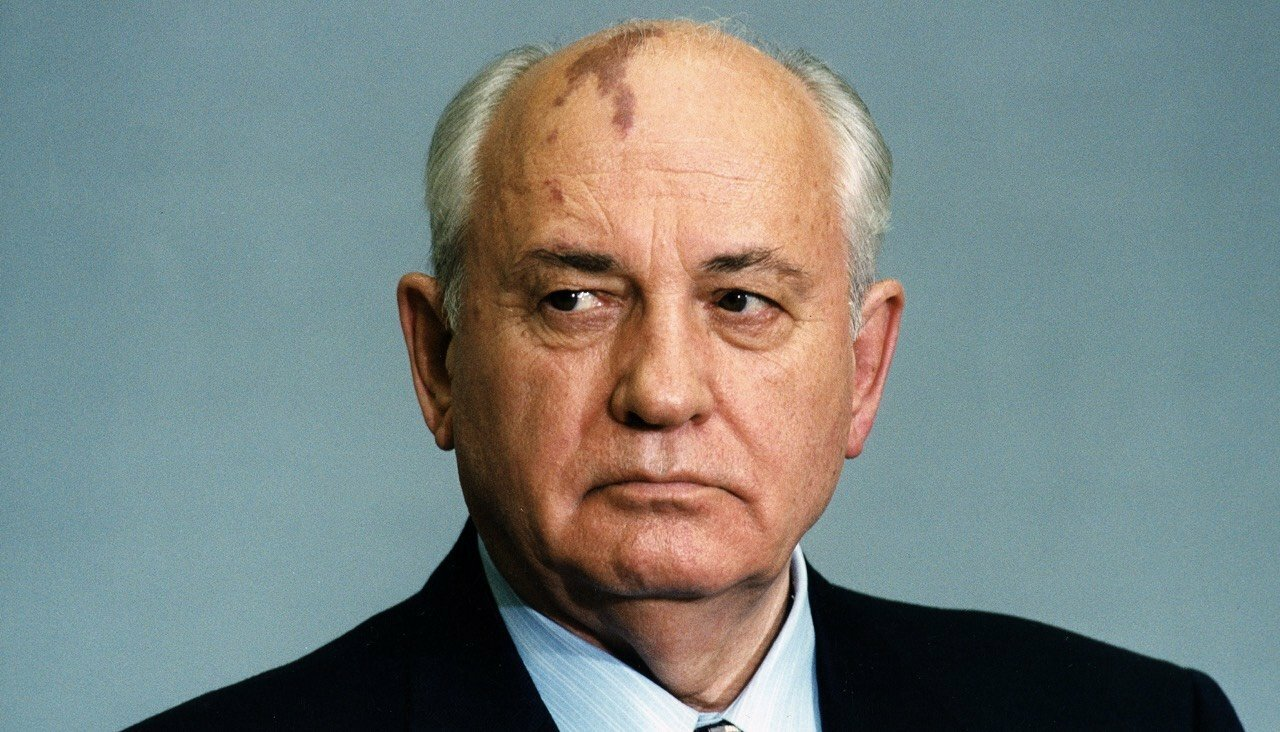 Further world progress is now possible only through the search for a consensus of all mankind, in movement toward a new world order. We have arrived at a frontier at which controlled spontaneity leads to a dead end. The world community must learn to shape and direct the process in such a way as to preserve civilization, to make it safe for all and more pleasant for normal life. It is a question of cooperation that could be more accurately called "co-creation" and "co-development." The formula of development "at another's expense" is becoming outdated. In light of present realities, genuine progress by infringing upon the rights and liberties of man and peoples, or at the expense of nature, is impossible.
What did Gorbachev mean by “a new world order”?
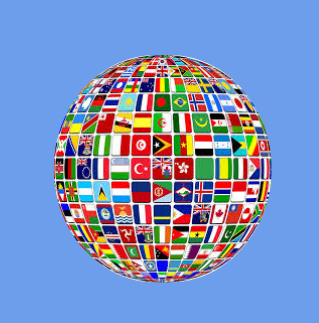 MULTILATERALISM
“A New World Order”
-George H. W. Bush
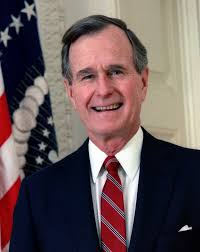 We stand today at a unique and extraordinary moment. The crisis in the Persian Gulf, as grave as it is, also offers a rare opportunity to move toward an historic period of cooperation. Out of these troubled times, our fifth objective — a new world order — can emerge: a new era — freer from the threat of terror, stronger in the pursuit of justice, and more secure in the quest for peace. An era in which the nations of the world, East and West, North and South, can prosper and live in harmony.
What did Bush mean by “a new world order”?
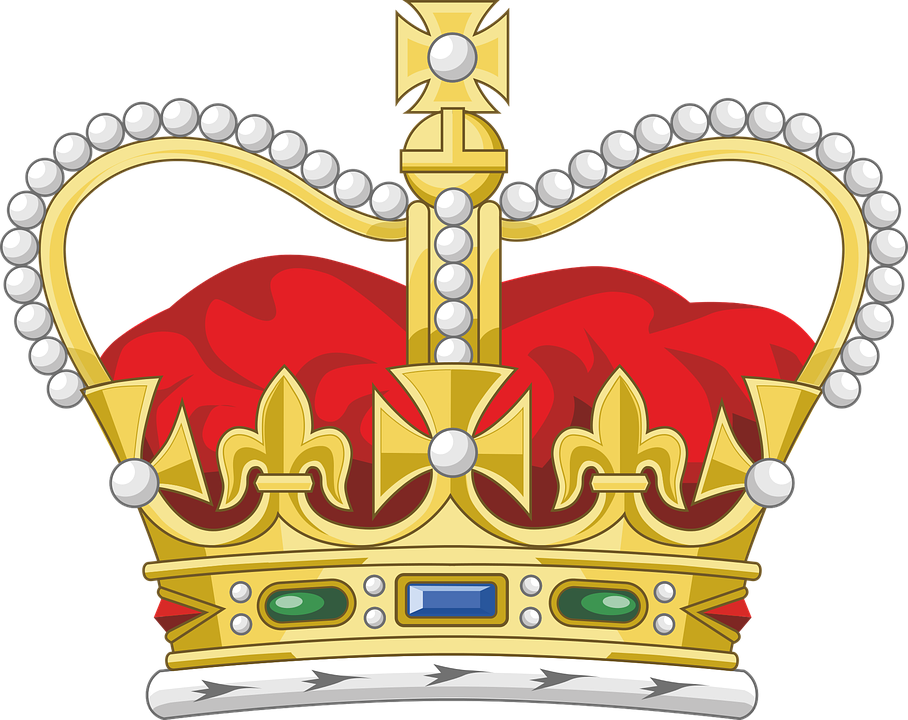 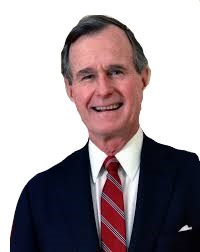 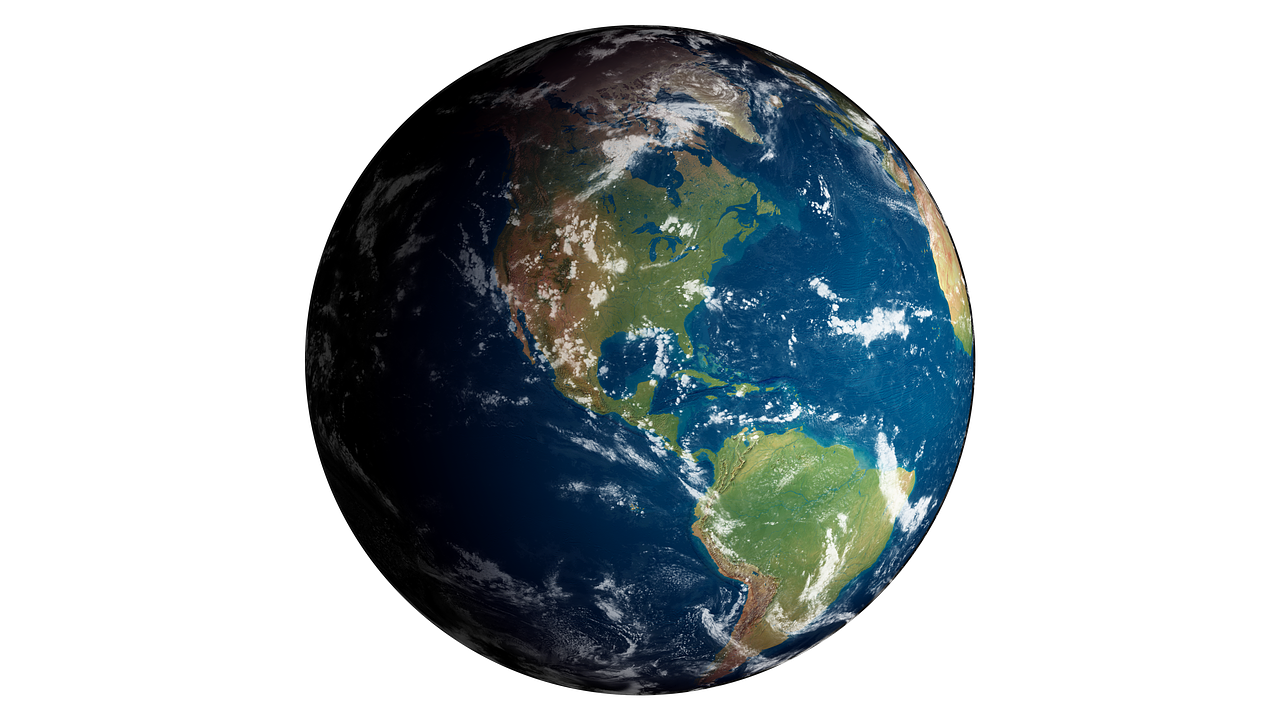 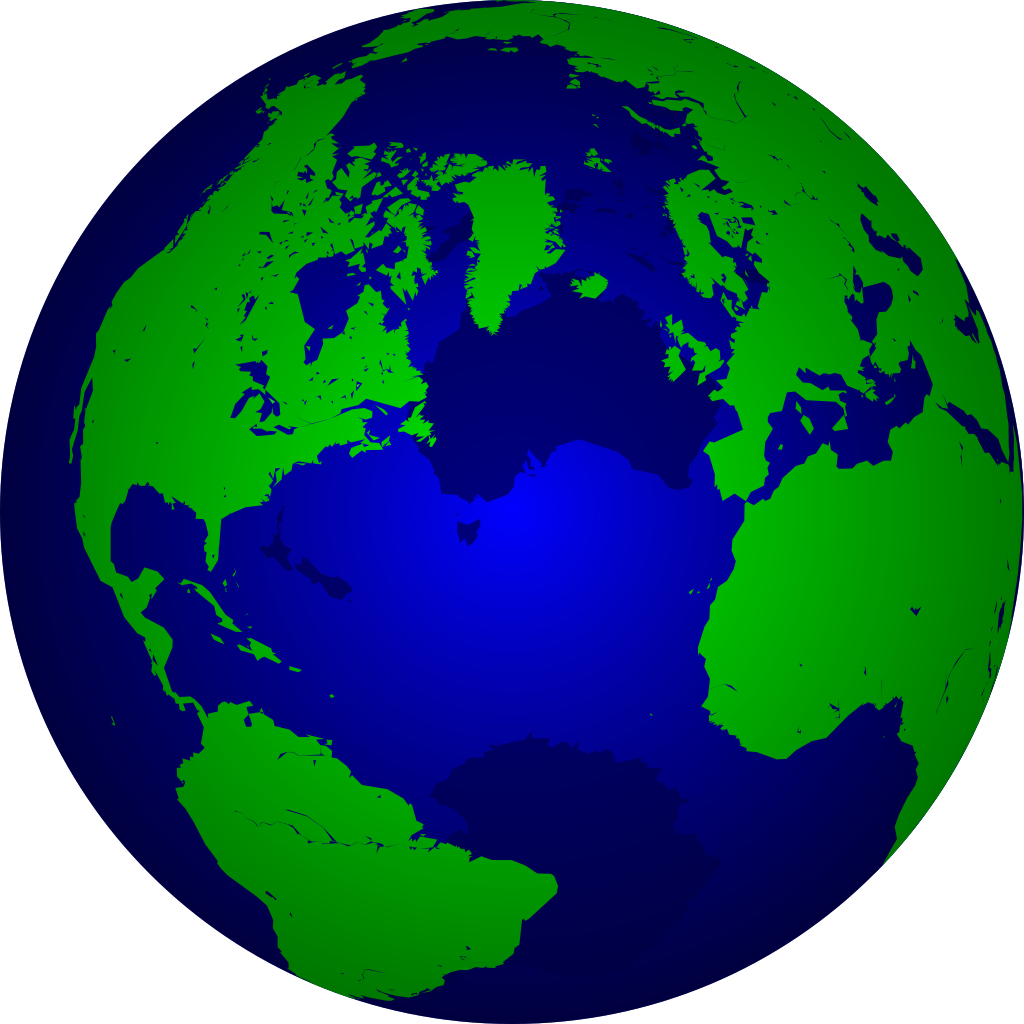 UNILATERALISM
1989
1991
Bilateralism
Unilateralism
USSR
1988
USA
November 9,
1989
January 17,
1991
George H.W. Bush’s
Unilateralism
Invasion of Iraq
Fall of the Berlin Wall
KOS deadly wound
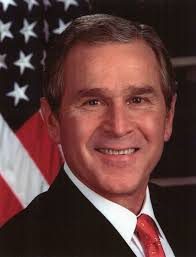 George W. Bush
What did Bush mean by “a new world order”?
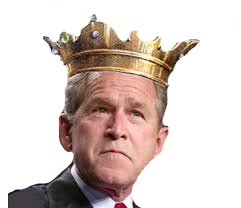 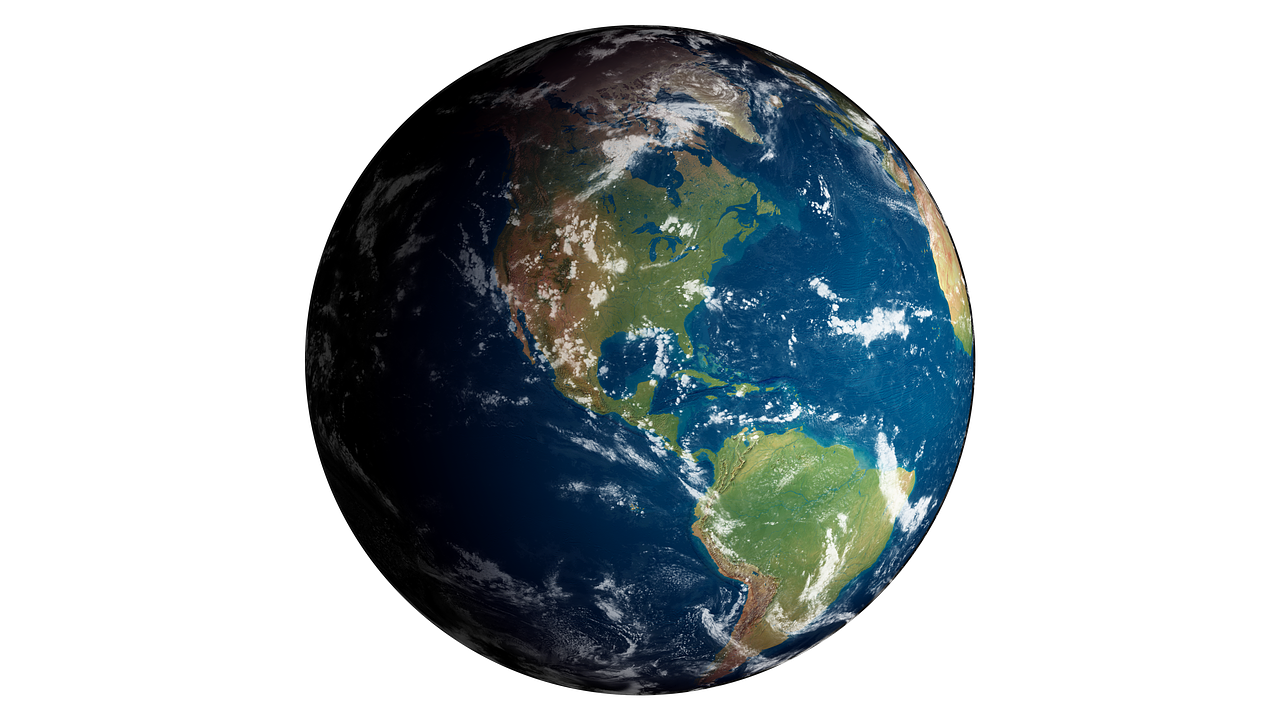 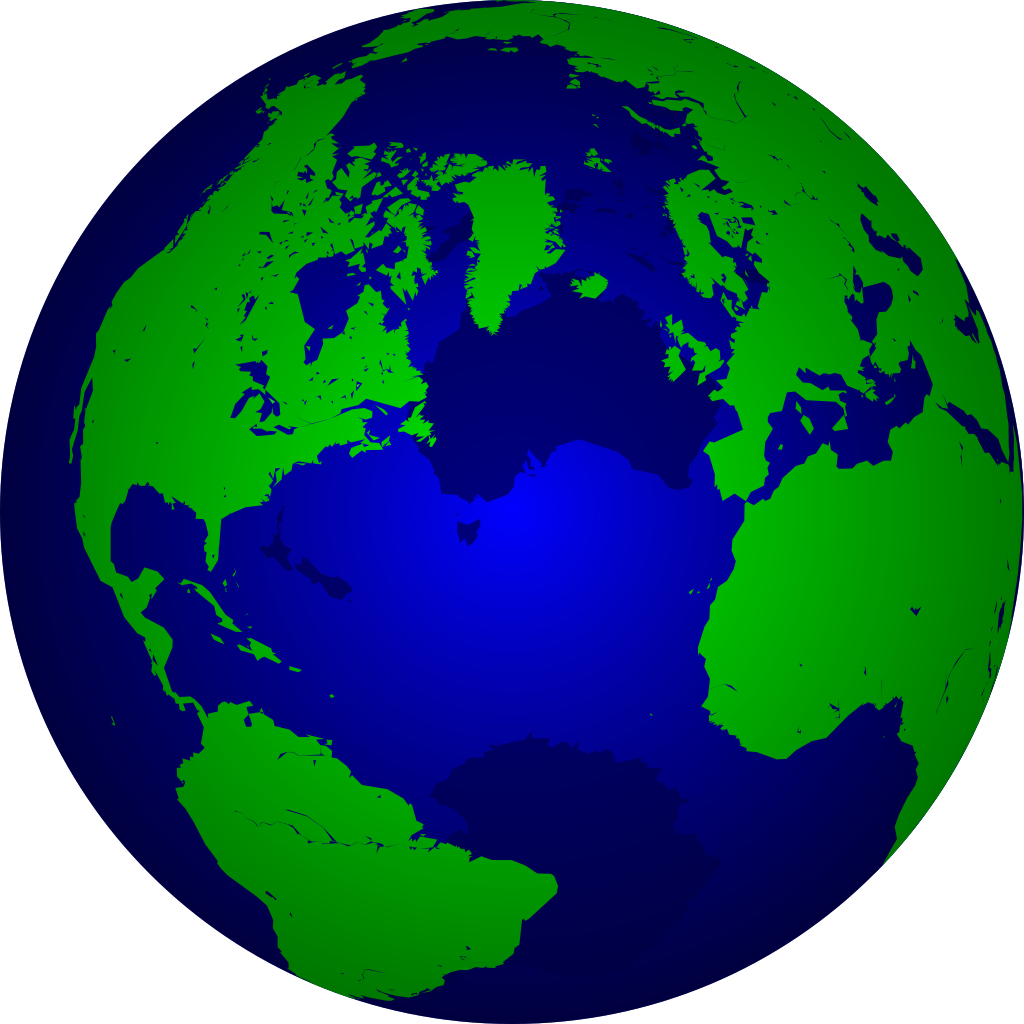 UNILATERALISM
2001
2003
George W. Bush’s
Unilateralism
Invasion of Iraq
Attack of Islam
A New World Order
-Donald J. Trump
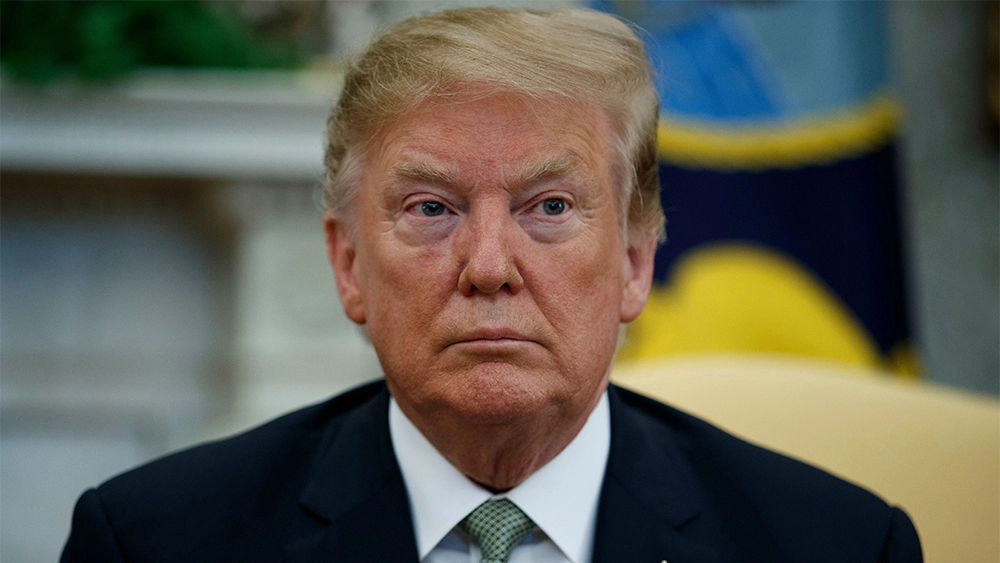 MAKE AMERICA GREAT AGAIN!!!
What does Trump’s New World Order look like?
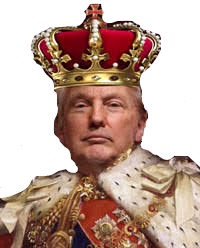 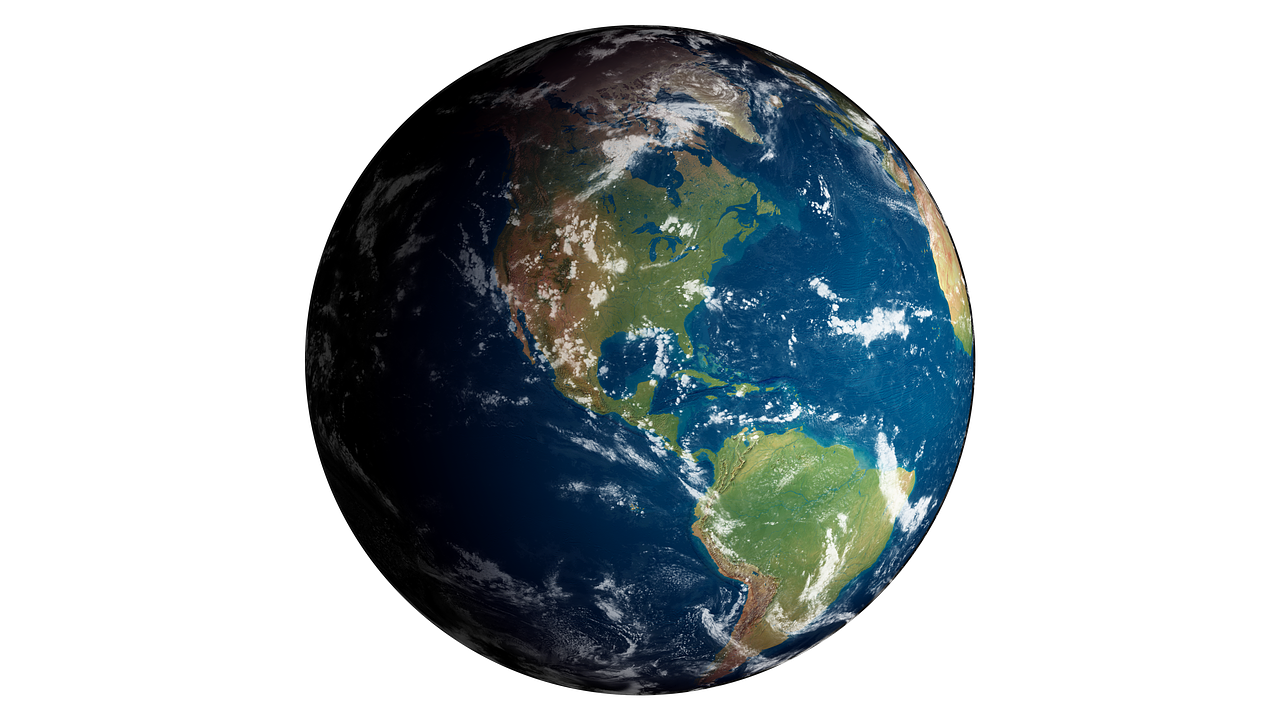 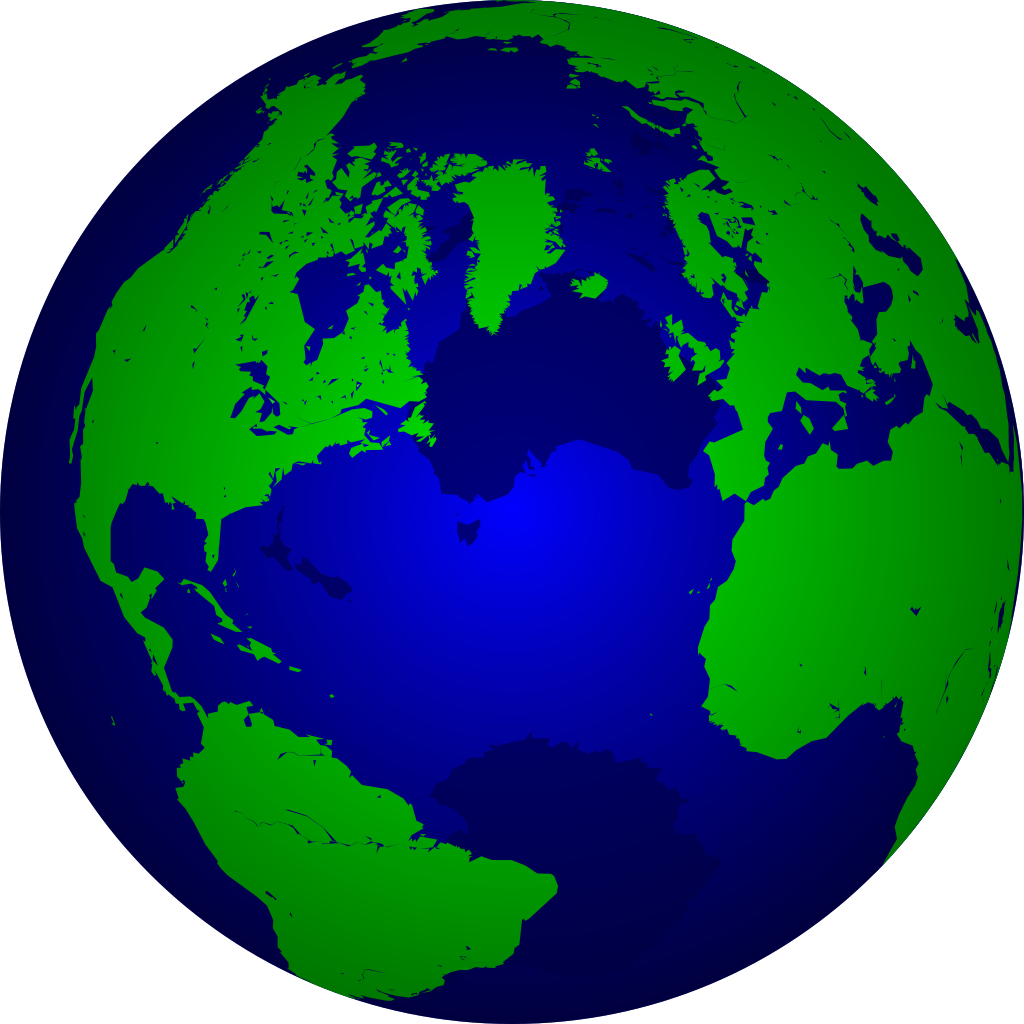 UNILATERALISM
2021
S/L
Bilateralism
Unilateralism
Russia
USA
What type of lateral world are we living in today, as in November 17, 2019?
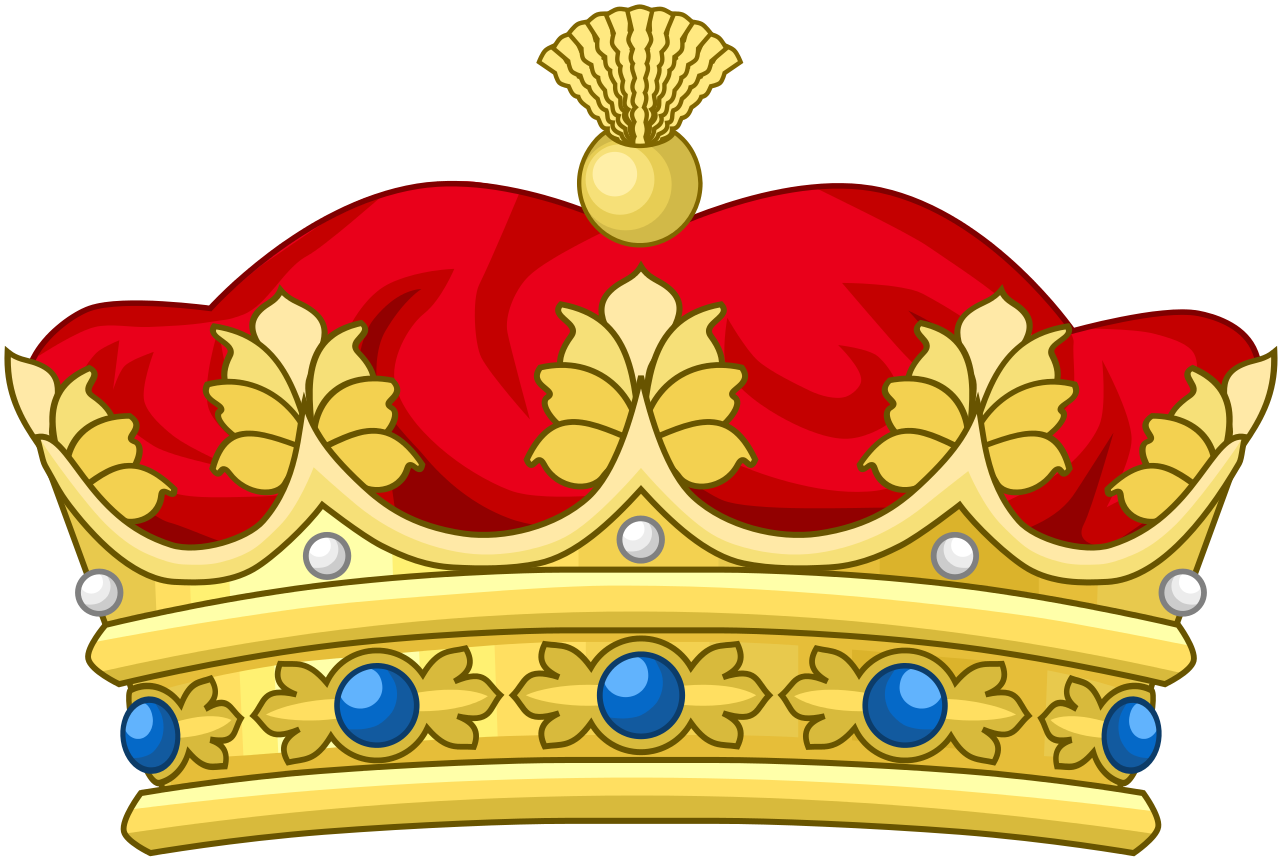 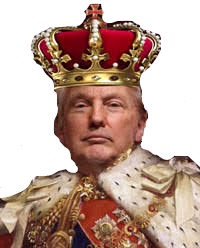 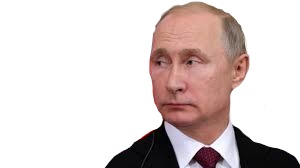 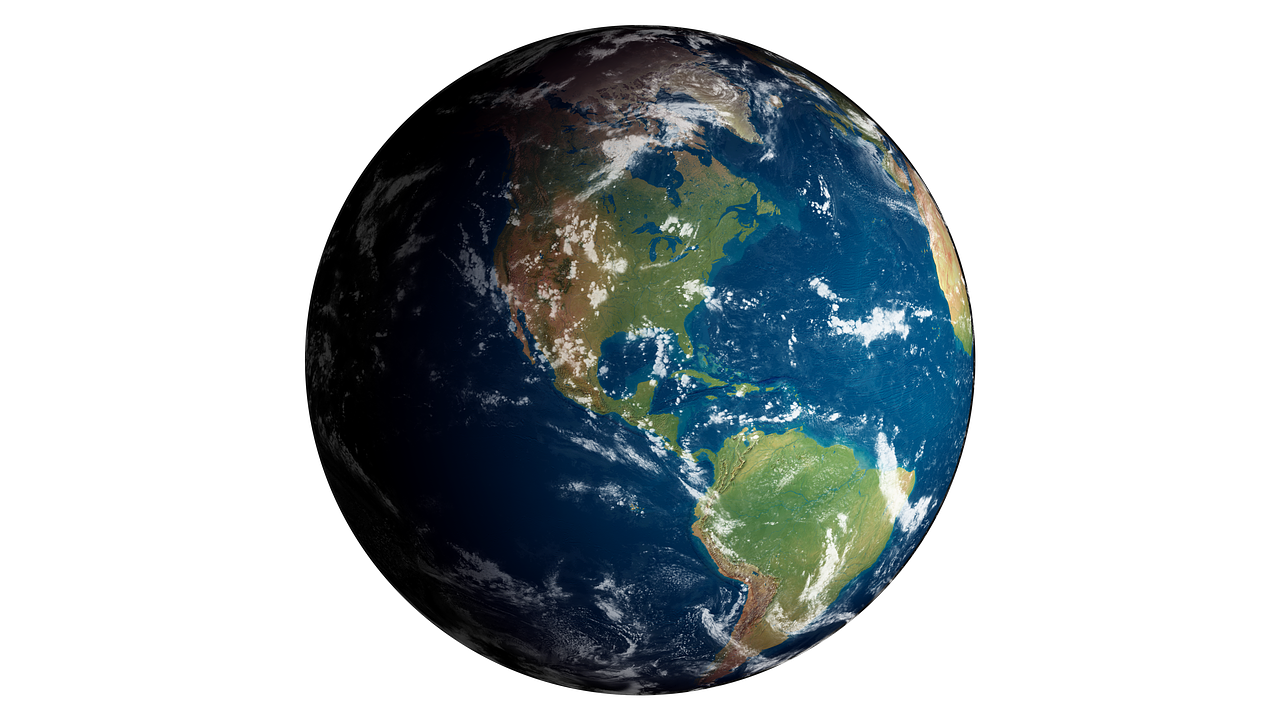 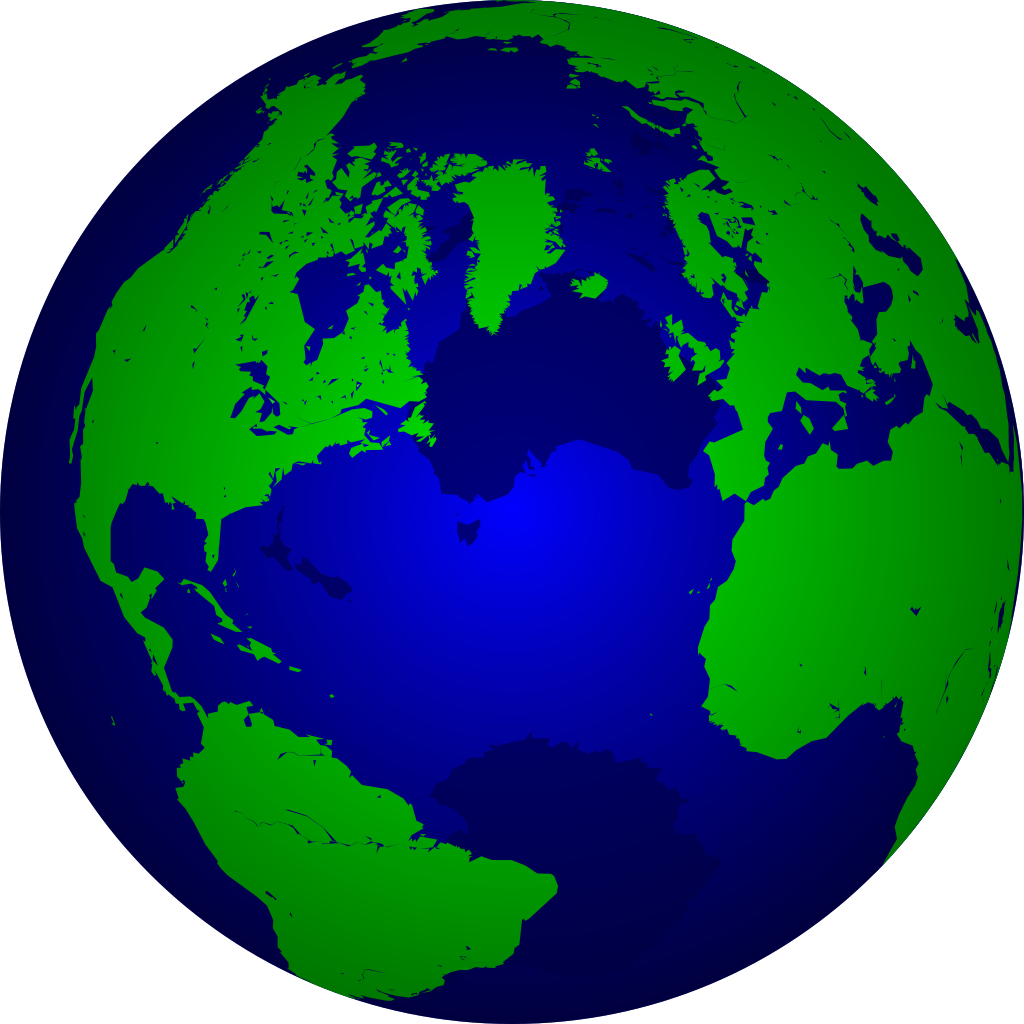 BILATERALISM
Thank you for coming!
Contact us at:
youthprophecygroup@gmail.com
if you want notifications, notes, or recordings.